Фреймворк для создания серверной части игры - GSS
2
Причины, которые побудили на  создание приложения
Высокий порог входа в TCP/UDP протоколы
Повышение сложности поддержки ПО со временем
Необходимость прикладному программисту 
разбираться в более низком программном уровне
[Speaker Notes: По каждому пункту

В сетевых играх всегда была проблема с передачей данных по сети. Из-за нужды в более высокой скорости нельзя использовать протоколы прикладного уровня по типу (http). Что уменьшить порог входа в моем фреймворке будет обертка, которая позволит абстрагироваться и вообще не думать об сетевом взаимодействии. 

Из-за того, что у каждой игры существует своя внутренняя архитектура и нет стандарта, поддержка в длительных проектах становится всё сложнее и сложнее. 
Фреймворк берет на себя ответственность и дает четкую структуру, которая будет описана в документации и от неё не можно будет отклониться на программном уровне.

На данный момент разработка серверной части идет с чистого листа, на программиста падает задача в настройке конфигов, внедрении зависимостей, выборе паттернов. Что значит, или нужен системный программист и прикладной или нужен один человек с очень широким спектром знаний. Фреймворк предлагает абстракцию, при которой нужен только программист описывающий игровые механики.]
3
Глоссарий
Avatar(аватар)  - сущность в игре, 
которой управляет игрок

Компонент – независимый блок кода, который 
взаимодействует с игровыми объектами

Игровой объект – перенесенный из реального 
мира в игру, объект

Порог входа – это барьер, который необходимо преодолеть, чтобы получить результат
4
Анализ систем-аналогов
5
Постановка задачи
Необходимо разработать фреймворк для создания серверной части онлайн игр
Проект должен включать в себя:
Абстракцию для работы с сетью 
Встроенные состояния у GameObject’ов
Систему сообщений 
Абстракцию для работы с БД
Компонентную модель
Архитектура фреймворка
6
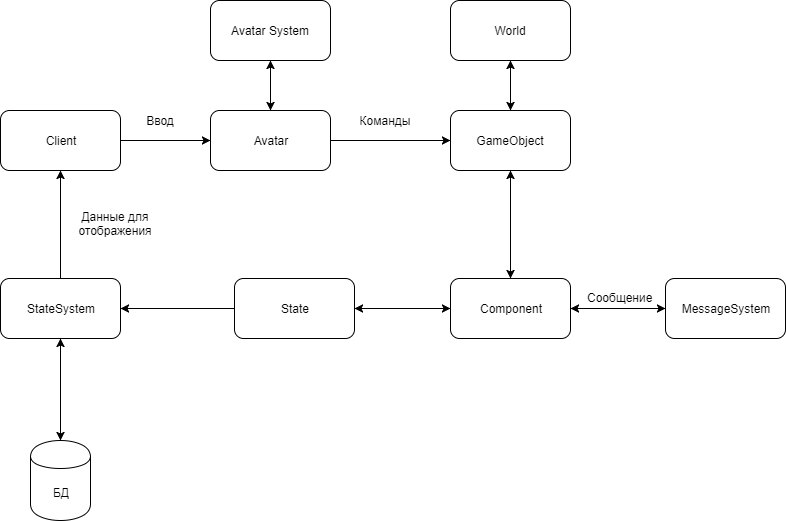 [Speaker Notes: На диаграмме показано, как делегируется управление]
7
Пример State
Void State.SetProperty<T>(string name, T value);
T State.GetProperty(string name);

Пример:
 private void SetScore(int score) {
	State.SetProperty<int>(“score”, score); }

T – тип значения
[Speaker Notes: У каждого компонента есть состояние. 
Суть состояния в том, что когда оно изменяется, то изменения передаются клиенту.]
8
Пример Component
class Hp : Component { public float hpRegen = 1; 

 private void Update() {
  float hp = State.GetProperty(“hp”);
  if (hp < 100) {
   State.SetProperty(“hp”, hp + hpRegen * deltaTime);
  }
 }}
[Speaker Notes: Компонент – это независимый блок кода. К примеру, вот компонент здоровья и он будет одинаково работать для разных сущностей: игрока, монстра, стены и т.д.
У этого компонента присутствует состояние с свойством hp и если hp меньше 100, то оно восстанавливается со временем на единицу за секунду.]
9
Пример передачи сообщений
class Attack : Component { public float attack = 1; 
 private void Update() {
  if (Avatar.Input.GetButton(“attack”)) {
   MessageSystem.SendMessage(Avatar.Input.GetTarget as GameObject, “Attack”, attack);
  }
 }}
[Speaker Notes: Сообщения существуют для того, чтобы не делать жесткой связи между компонентами, к примеру в этом коде, нет прямых ссылок на цель атаки(GetTarget), однако, она получит сообщение от Message System.]
10
Пример настройки state
State.SetAsLongTime(string propertyName);

State.SetAsShortTime(string propertyName);
[Speaker Notes: Состояние передается на клиент, но если нам нужны переменные, которые должны храниться в бд их нужно отметить как долгосрочные с помощью следующего кода.]
11
Инструментальные средства
Интегрированная Среда разработки (IDE)  - Visual Studio
 Язык программирования - C#
 База данных по умолчанию  - MySQL(с возможностью выбора любой другой реляционной БД)
12
Выводы
Был спроектирован фреймворк GSS, который уменьшит порог входа и решит архитектурные конфликты, что существенно повысит скорость и качество разработки многопользовательских игр.